“Hello Mr. Wunder.”
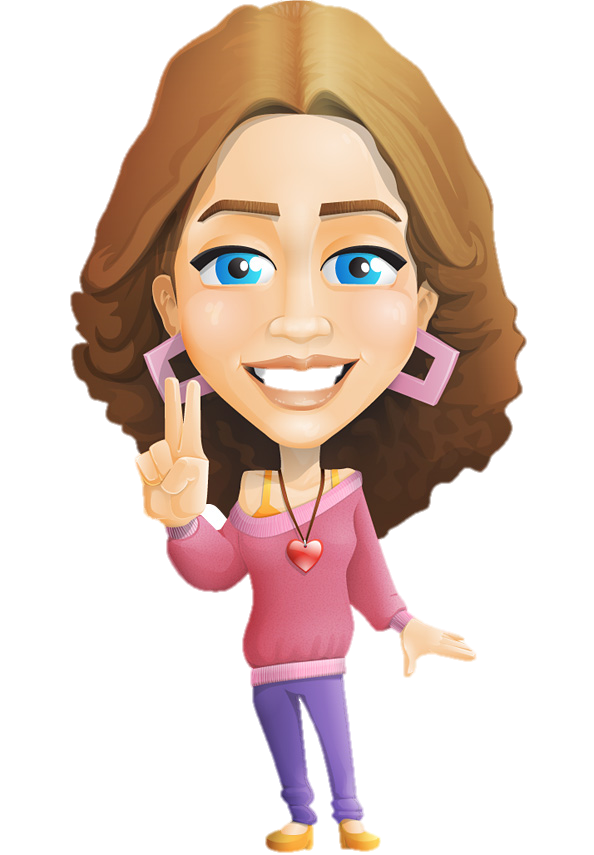 “Hello Ms. Knoe.   
       How are you  
          and your 
        three lovely
         daughters 
            today?”
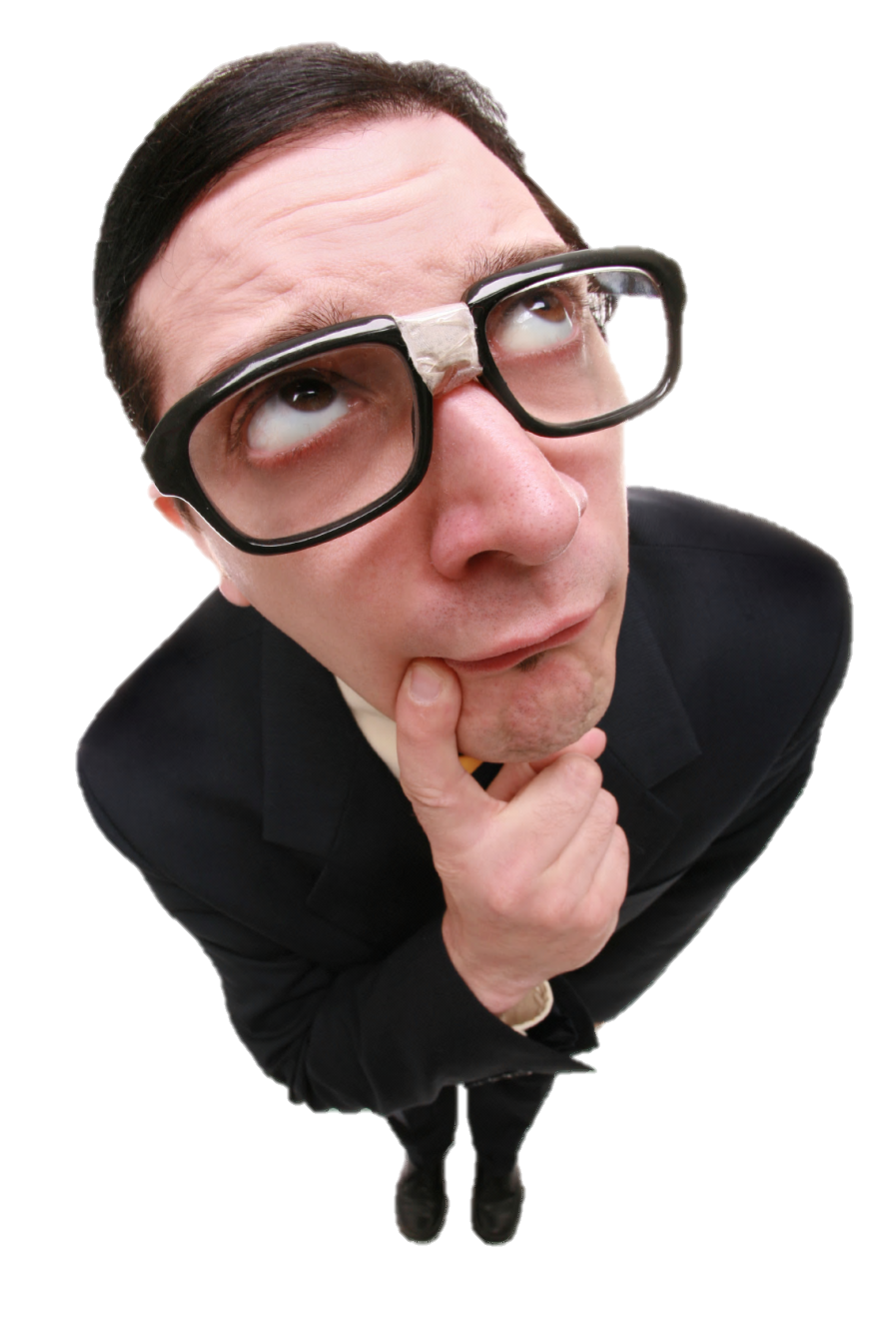 “Fine, thank you.”
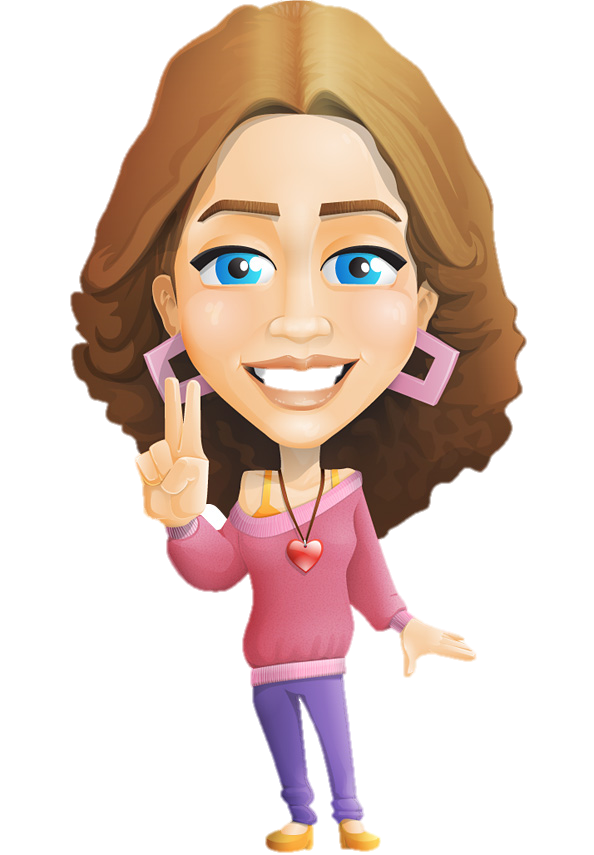 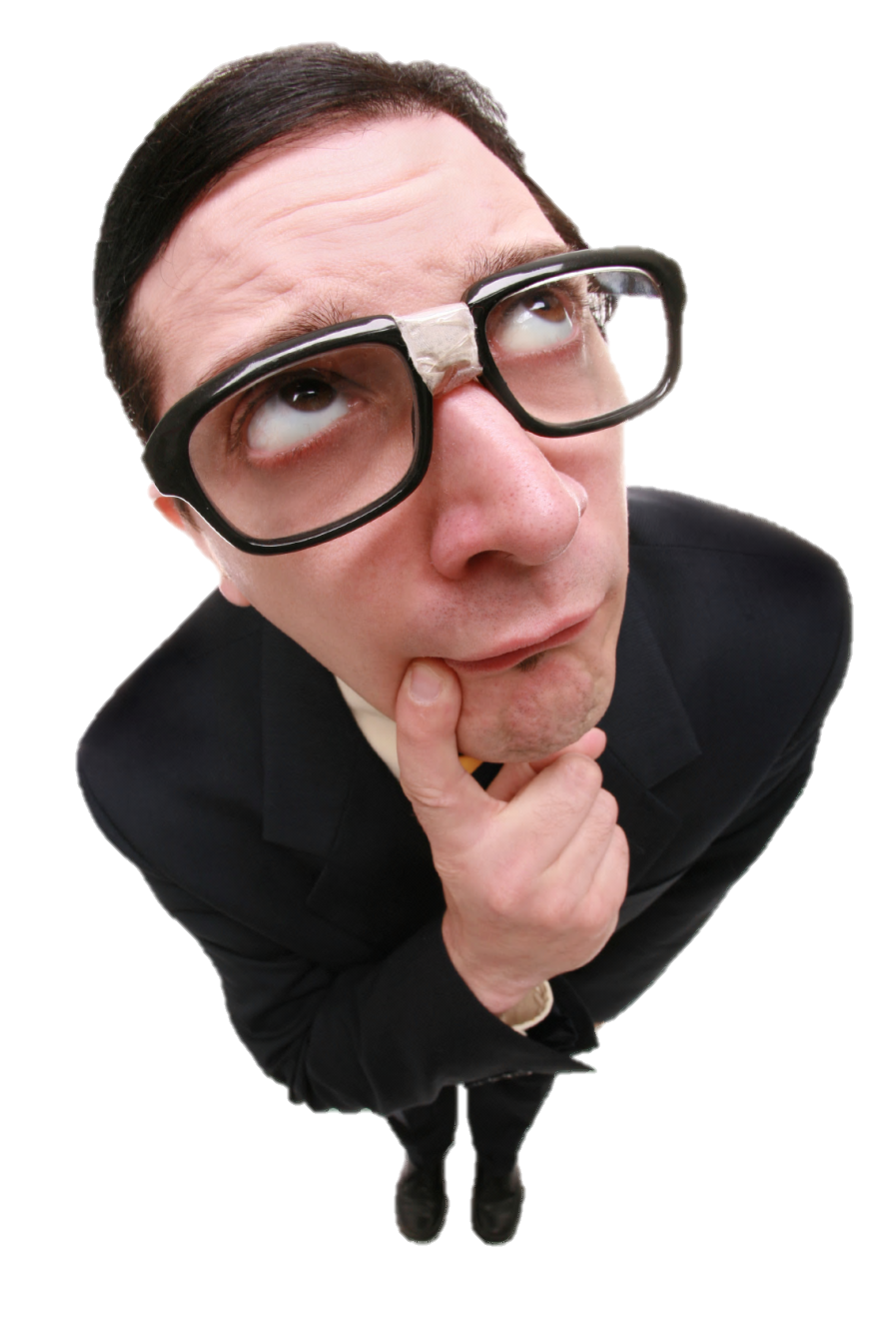 “How old are they now?”
“The product 
of their ages 
is 36.”
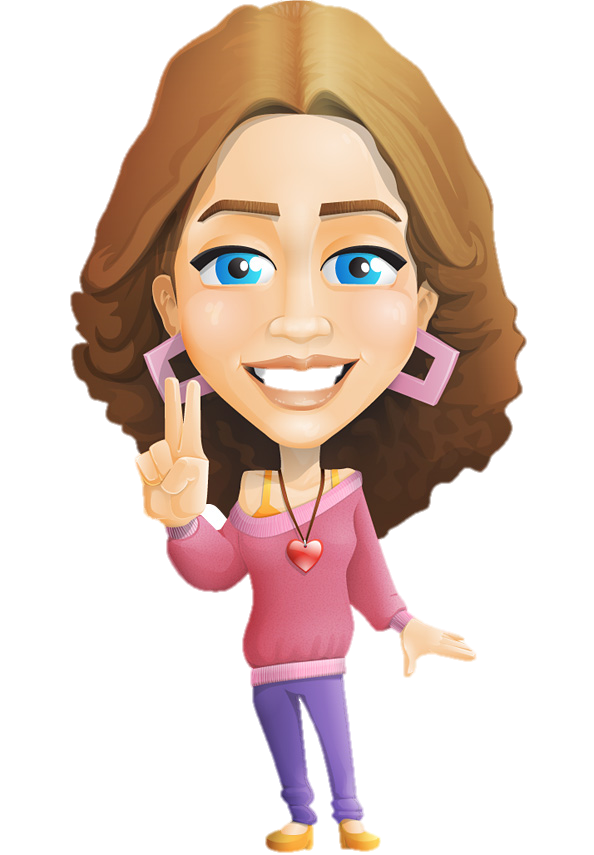 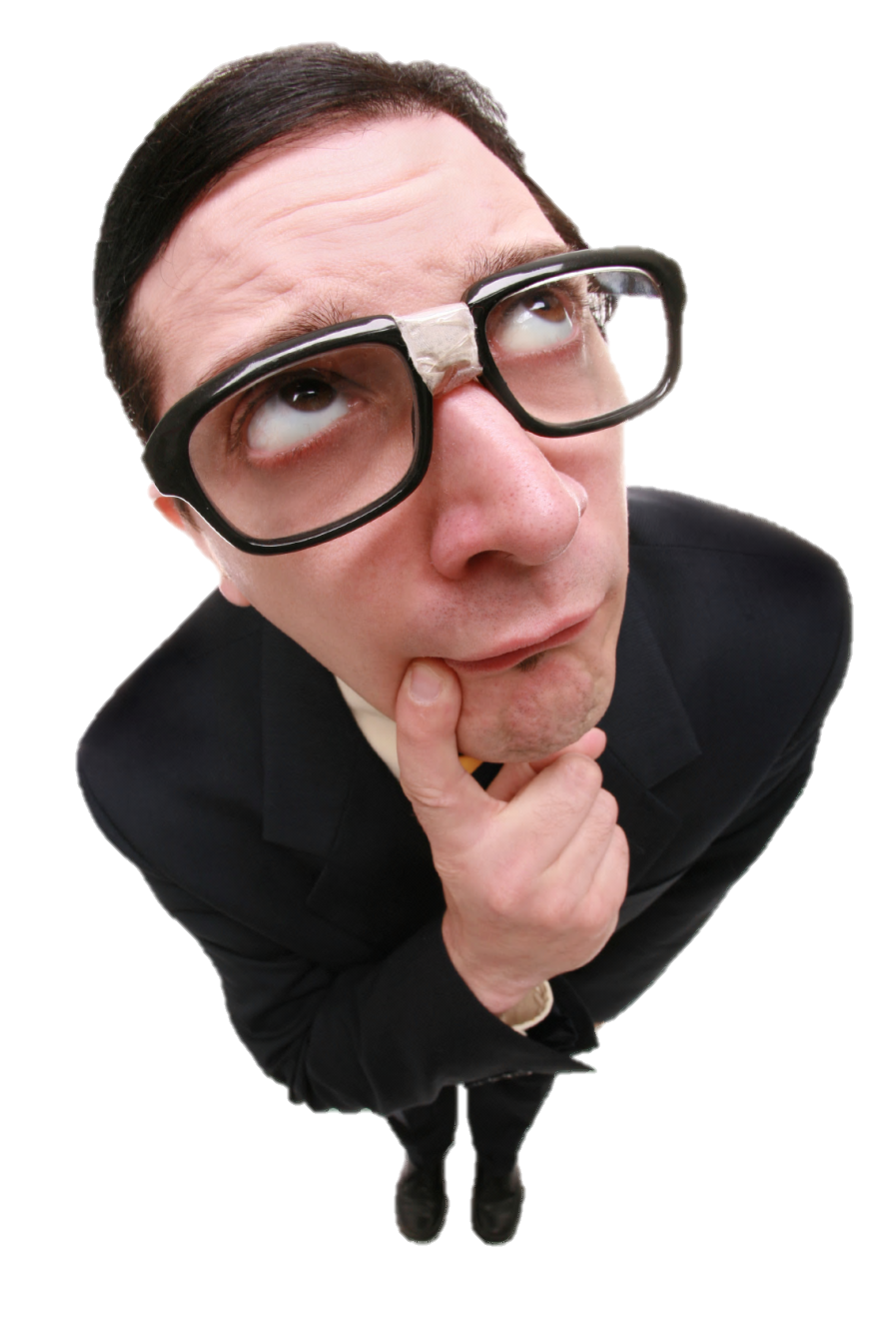 “Oh, a puzzle.  
     Give me
     another 
       clue.”
“The sum 
of their ages 
is on that
mailbox next to you.”
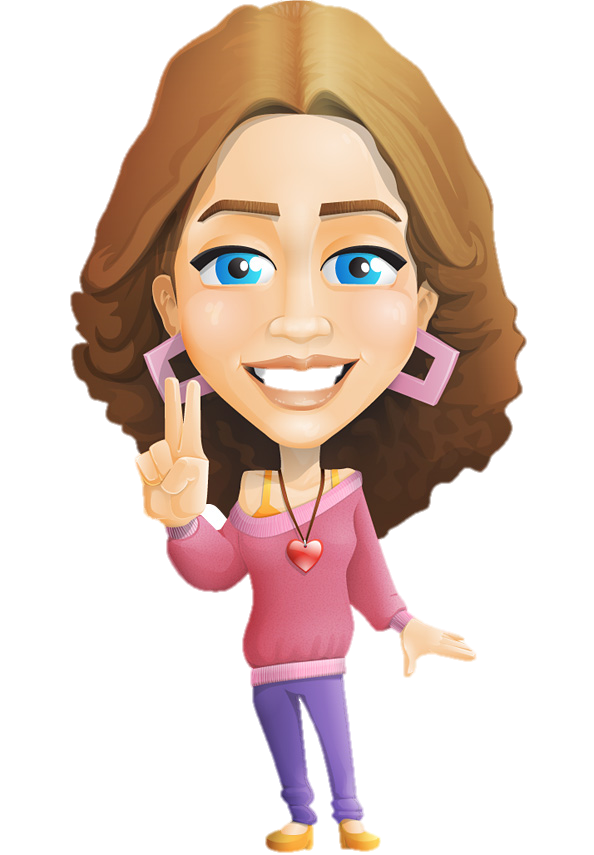 “I see. 
   Good info,   
   but I need 
     one 
   more 
  clue.”
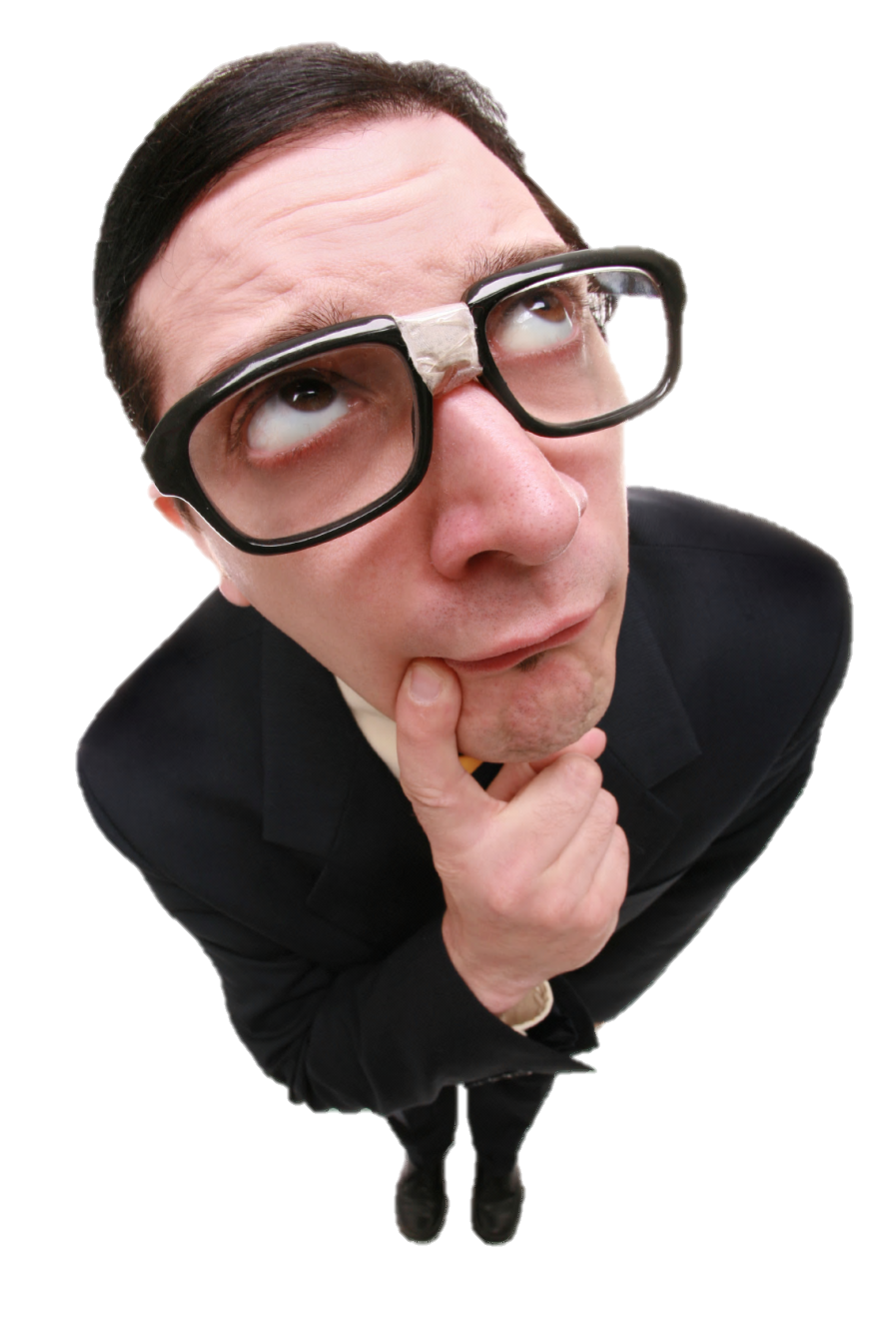 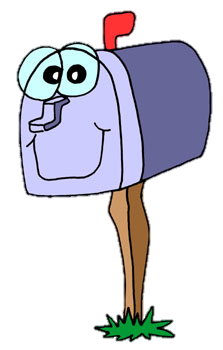 “The oldest
one likes
chocolate
ice cream.”
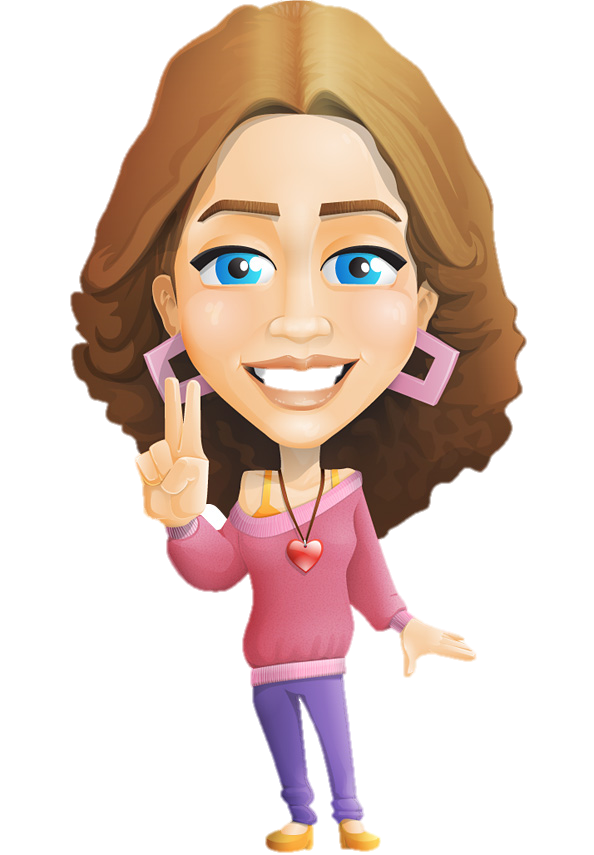 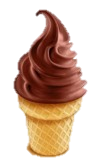 Mr. Wunder now knows.  Can you find the ages of 
the three 
Knoe girls?
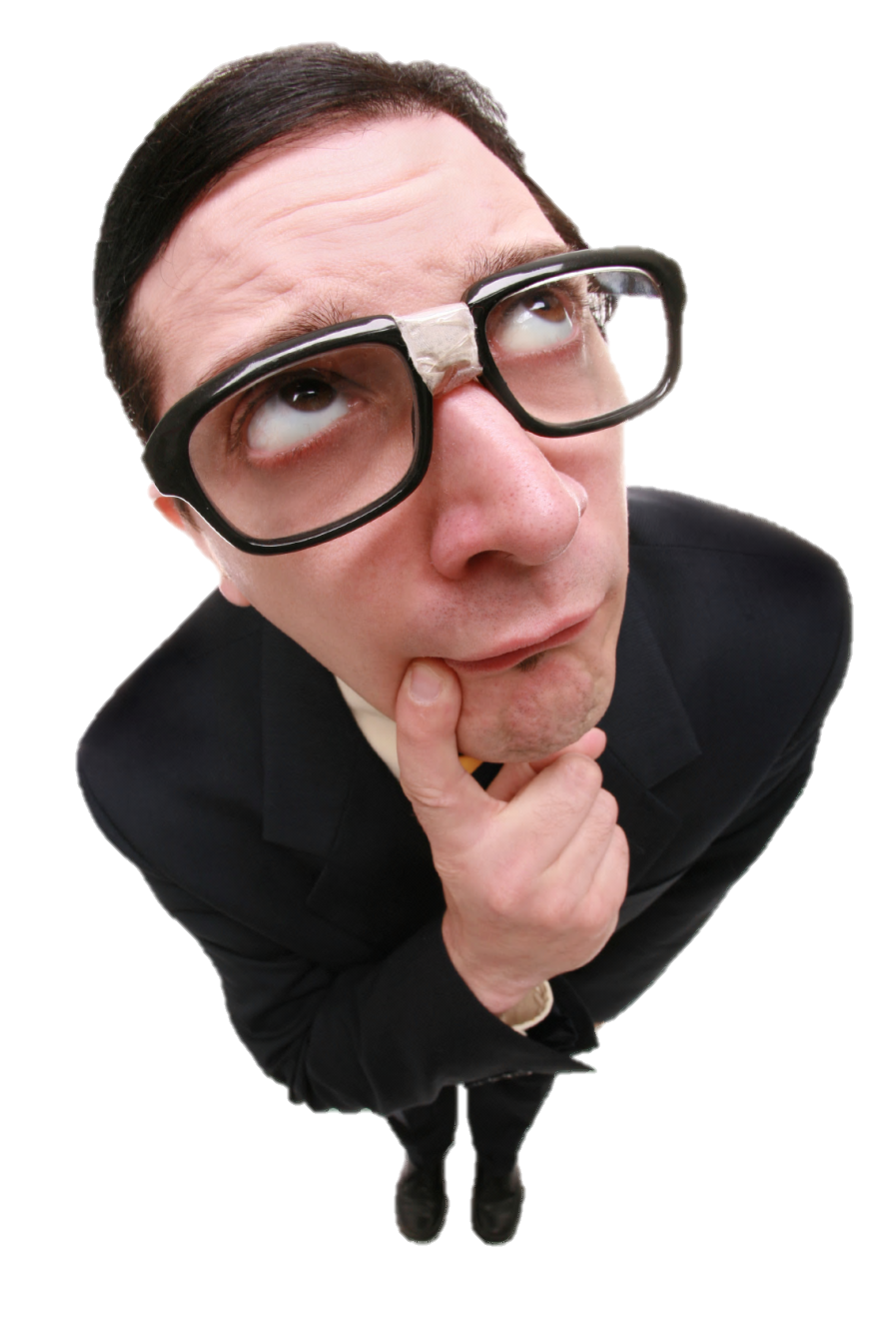